Unit 7 - Welcome to Japan
Communication Practice
Step 1
What season do you like?
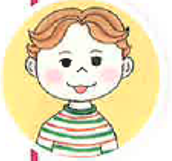 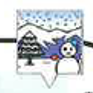 I like winter
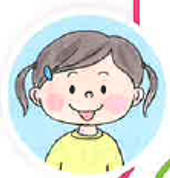 I like ~.
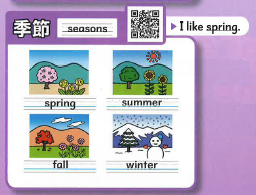 Step 2
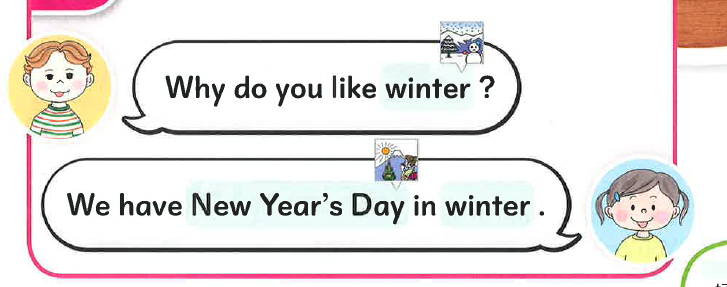 Why do you like ~ ?
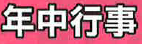 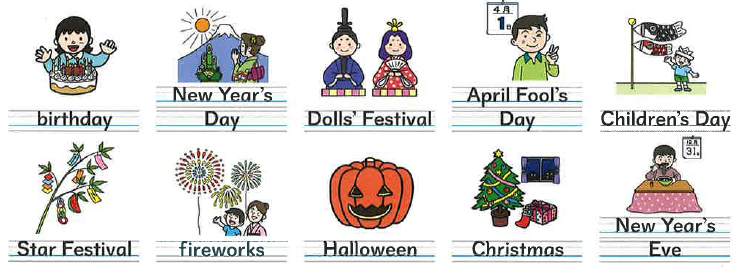 We have O O in ~.
Step 3
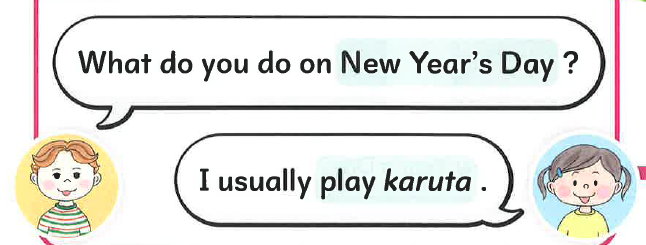 What do you do on O O ?
I usually _______.
play		go
  eat		throw
  watch	see
  do		make
Step 1
Step 2
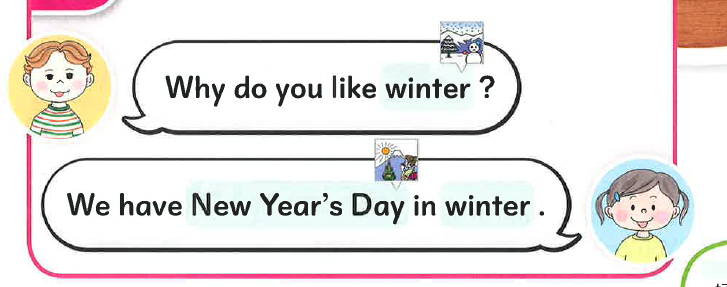 What season do you like?
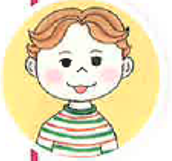 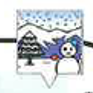 I like winter
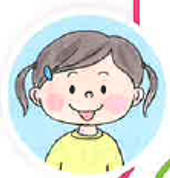 Step 3
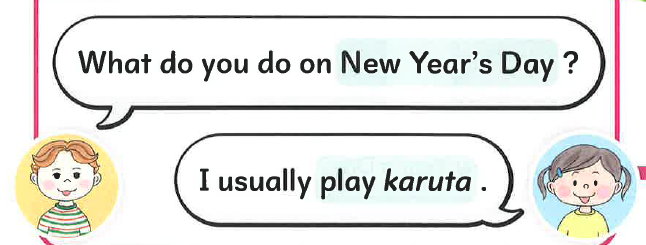